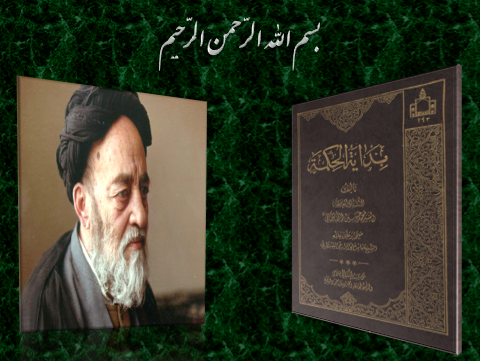 المرحلة السّادسة:
في المقولات العشر
الفصل الأوّل:
تعريف العرض والجوهر عدد المقولات
1- اذا وجدت وجدت في موضوع مستغنٍ عنها(نياز يك طرفه):عرض
ماهيّت:
الف - وجدت لا في موضوع:
مثل انسان
2- اذا وجدت وجدت لا في موضوع مستغنٍ عنها:جوهر
ب - وجدت في موضوع غير مستغنٍ عنها(نياز دو طرفه):مثل صور جسميّه
وجود اعراض بديهي(ازوجدانيات) است.
اگر وجود اعراض را پذيرفتيم لا محاله وجود جوهر را هم پذيرفته ايم.
(من أنكر الجوهر أثبت الجوهر!)
1- كمّ
2- كيف
3- أين 
4- متی
5- وضع
6- جدة
7- إضافه
8- أن يفعل
9- أن ينفعل
*طبق استقراء وبر مبناي فلاسفه مشّاء
اعراض*:[عرض عام]
مقولات نسبي
(عمر وبن سهلان:مقولات نسبي يك مقوله هستندومجموعاً 4مقوله داريم.)
شيخ إشراق:5مقوله داريم (آنچه ابن سهلان  گفته+حركت)
الفصل الثاني :
 في أقسام الجوهر
در جوهر ديگر حلول مي كند (صورت) [صورت جسميه]
محل براي جوهر ديگر است (مادّه)
در جوهر ديگر 
حلول نمي كند :
جوهر:
محل براي جوهر 
ديگر نيست :
مركّب از مادّه وصورت است(جسم)
مركّب از مادّه و
صورت  نيست:
تحت تأثير جسم است (نفس)
تحت تأثير جسم نيست (عقل)
عقل: جوهر مجرّد از مادّه در ذات و در فعل .
نفس: جوهري كه ذاتاً مجرّد از مادّه است ولي در مقام فعل وابسته به آن است .
مادّه: جوهر حامل قوّه .
صورت :جوهر مفيد فعليّت مادّه از جهت امتدادات سه گانه .
جسم : جوهر ممتدّ در جهات سه گانه .
نكته : صورت و نفس بالعرض تحت جوهر مندرج مي شوند و به حمل اولي جوهر نيستند« لأنّ الفصل غير مندرج تحت جنسه .»
الفصل الثالث :
 في الجسم
جسم=جوهر ممتدّ در جهات ثلاث .
امتداد=قابليّت انقسام. 
حال با توجّه به وحدت اتّصاليّه جسم نزد حسّ ،سؤال اين است كه آيا جسم در واقع نيز واحد است يا مجموعه اي است از اجزاء كه در كنار هم قرار گرفته اند ؟
چند پاسخ به اين سؤال :
الف- اين اجزاء محدودند (شهرستاني)
واحد متّصل و داراي اجزاء بالقوّه :
ب- اين اجزاء نامحدودند (حكماء)
جسم:
الف- فقط قابل تقسيم وهمي اند نه خارجي (ذي مقراطيس)                   
                                                                   با يك اصلاح در تعيين مصداق اين ذرّات

مجموعه اي از اجزاء:
آن اجزاء متناهي اند (متكلّمين)
ب- نه قابل تقسيم خارجي و نه عقلي :
آن اجزاء نا متناهي اند (نظّام)
الفصل الرابع:
في إثبات المادّة الاولي و الصّورة الجسميّة
حكماء مشاء: جسم مركّب از مادّه و صورت است و نه بسيط.
برهان : 
جسم من حيث هو جسم امرٌ      بالفعل.
جسم از اين حيث كه مي تواند صورت هاي نوعي و اعراض مختلف بپذيرد امري بالقوه است .
-      حيثيّت قوّه غير از حيثيّت فعل است (قوّه متقوّم به فقدان و فعل متقوّم به وجدان است)
جسم مركّب از دو امر (مادّه و صورت) است .
مادّه شايع در همه موجودات جسمانيّه (مادّه اولي / هيولاي اولي) +صورت جسميّه=
مادّه ثانيه براي صورت هاي نوعيّه
الفصل الخامس: في إثبات الصّور النوعيّة
اجسام خارجي از حيث آثارو افعال اختلافي آشكار دارند.
مادّه اولي:                            1- مبهم است [2-مشترك است]
صورت جسميّه:                                 مشترك است
اعراض:                                       خود اعراض مبدأ جوهري ميخواهند.
صورت نوعيّه جوهريّه:
منشأ اين آثار:

الفصل السّادس:
في تلازم المادّة والصّورة
تلازم مادّه وصورت=مادّه از صورت و صورت از مادّه جدا نمي شود.
1- مادّه از صورت جدا نمي شود:
-مادّه اولي قوّه صرف است.
-وجود به فعليّت است.
بايد مادّه همراه جوهري فعلي باشد
2-صورت از مادّه جدا نمي شود:
همه اجسام قابليت تغيير وتبديل دارند.(اصل موضوع مأخوذ از علوم طبيعي)
شيء قابل تغيير حتماً مادّه دارد.(در فصل ششم مرحله پنجم اثبات شد)
فإذن المطلوب ثابت. 
الفصل السّابع:
في أنّ كلّاً من المادّة و الصورة محتاجة إل‍ي الأخري
الف- بيان إجمالي:
- مادّه وصورت أجزاء يك مركّب حقيقي هستند.
 أجزاء يك مركّب حقيقي نيازمند يكديگرند.(إثبات در مرحله پنجم) - 
مادّه وصورت نيازمند يكديگرند  
ب- بيان تفصيلي:
أوّل: صورت به مادّه نياز دارد:
1- در تعيّن نوعي: كلّ حادث زمانيّ مسبوق بقوّة و مادّةٍ تحملها.
2- در تشخّص فردي(كثرت فردي):
نيازمند به
همراه با
ناشي از
وجود
تشخّص
عوارض مشخّصة
نيازمند به
مادّه
قوّه واستعداد
دوّم:مادّه به صورت نياز دارد:
مادّه قوّۀ محض است ودر تعيّن و تحصّلش حدوثاً و بقاءاً وابسته به صورت(صورةٌ مّا) است.*
-------------
*صورت علّت تامّه يا فاعلي براي مادّه نيست چون خود وابسته به آن است بلكه علّت فاعلي مادّه جوهري مجرّد (عقل مفارق) است كه با شراكت صورت (صورة مّا) مادّه را موجود مي كند.
صورت نسبت به مادّه                                      جزء العلّة
صورت نسبت به مجموع مركّب ازمادّه و صورت                                       علّت صوري
دو اشكال بر علّت بودن صورت براي مادّه:
اشكال اوّل:
-مادّه وحدت بالعدد دارد.(يك مصداق بيشتر ندارد.)
-صورة ما وحدت بالعموم دارد.(يك مفهوم است با چندين مصداق)
-واحد بالعدد أقوي از واحد بالعموم است.
-علّت بايد أقوي از معلول باشد.
 .صورت نمي تواند علّت مادّه باشد
اشكال دوم:
-اگر صورت جزء العلّة براي مادّه باشد با تغييرآن بايد مادّه هم از بين برود.
(تغيير در آن اينگونه است كه صورتي رفته است وصورت ديگر جانشين آن شده است)
-لكن با تغيير صورت مادّه از بين نمي رود.
لذا صورت جزء العلّة براي مادّه نيست.
پاسخ به دو اشكال:
تغيير وتبدّل در جواهر مادّيه به كون وفساد نيست بلكه يك صورت واحد است(داراي وحدت بالعدد)  كه داراي    وجودي تدريجي است.
دو نكته:
1-إبهام موجود در صورت متناسب با إبهام موجود در مادّه است.
2-تعبير  «صورة مّا» تعبيري مسامحي است.
الفصل الثامن:
النفس والعقل موجودان
برهان وجود نفس(جوهر مجرّد از مادّه در مقام ذات و در ارتباط با آن در مقام فعل)
-لنا علم.
-العلم مجرّد.(إثبات در مرحله 11)
-محضر المجرّد مجرّد.
-اين موجود مجرّد جوهر است زيرا صورة الجوهر جوهر.
ادلّه وجود عقل(جوهر مجرّد از مادّه ذاتاً وفعلاً)
-نفس در آغاز (در مرتبه عقل هيولاني)فاقد هر  صورت معقوله اي است.
-صور معقوله معلولند.
-علّت اين صور:
خود نفس                                                                 معطي شيء فاقد شيء نمي شود.
موجود مادّي                                                          أضعف  علّت أقوي نمي شود.
موجود مجرّد تامّ

دليل دوّم:
 گفتيم مفيض فعليّت انواع مادّيه عقلي مجرّد است كه با كمك صورت به مادّه تحقّق مي بخشد.
يك ويژگي جوهر:
در جواهر تضادّ راه ندارد چرا كه ضدّين درموضوع واحد تحقّق مي يابند و لا موضوع للجواهر.
الفصل التاسع:
في الكمّ و انقساماته و خواصّه
.كمّ : عرض يقبل القسمة الوهميّةبالذّات
(قابليّت انقسام نه انقسام خارجي)
(نه جوهر)
(نه به واسطه عرض ديگر)
جسم تعليمي :كمّية سارية در سه جهت جسم طبيعيسطح:نهايت جسم تعليمي و داراي امتداد و  قابليّت انقسام در دو جهتخطّ: نهايت سطح وداراي امتداد وقابليّت انقسام در يك جهت
1-متّصلأجزاء آن حدّ مشترك دارند:
الف-قارّ
(أجزاء آن إجتماع در وجود دارند):
أقسام
 كمّ:
ب- غير قارّ(أجزاء آن إجتماع در وجود ندارند): زمان
2-منفصل: أجزاء آن حدّ مشترك ندارند(عدد)
1-عدد از تكرار واحد حاصل مي شود هر چند واحد خودش عدد نيست.
2-هر عدد يك نوع خاصّ است چون خواصّ ويژه اي دارد
دو نكته در مورد عدد:
نكته:قائلين به خلأ در تحقّق كمّ متّصل قارّ ترديد دارند.
تتمّه:خواصّ كمّ
1- بين  انواع كمّيت ها تضادّ راه ندارد.(چون موضوع مشترك ندارند)
2-كم ذاتاً قبول انقسام وهمي مي كند.(همان طور كه در تعريف گذشت)
3- هر كمّي عادّ دارد(عادّ: چيزي كه با حذف پياپي آن كمّ نابود مي شود.)
عادّ كمّ منفصل:واحد              عادّ كمّ متّصل:أجزاء آن 
4-فقط كمّ ذاتاً متّصف به مساوات وعدم مساوات مي شود.
5- فقط كمّ ذاتاً متّصف به تناهي وعدم تناهي مي شود.
الفصل العاشر:
في الكيف
نه جوهر
بر خلاف كمّ
بر خلاف اعراض  نسبي
الكيف : عرضٌ لا يقبل القسمة ولا النّسبة لذاته.
در مقابل با واسطه
اقسام كيف :
1- كيف نفساني: مثل علم و اراده
2- كيف مختصّ به كمّيات: مثل استقامت انحناء وشكل در كمّ متّصل و زوجيّت و فرديّت در كمّ منفصل
3- كيف استعدادي: (قوّه و لا قوّه) مثل لين وصلابت 
4- كيفيّات محسوسه: ( انفعالات و انفعاليّات) مورد تشكيك علماء الطبيعة
الفصل الحادي عشر:
في المقولات النسبية
1– أين
 2- متي
3- وضع 
4- جدة
5- إضافه
6- فعل 
7- انفعال
مقولاتنسبي:
1– أين : هيأت حاصل از نسبت شيء با مكان (مؤلّف رحمه الله آن را مصداق وضع  مي داند)
2- متي : هيأت حاصل از نسبت شيء با زمان.
حركت توسطيّه
في نفس الزمان (مثل حركات ):
امر زماني :
حركت قطعيّه
في طرف الزمان : (مثل اتّصال و انفصال )
3- وضع : هيأت حاصل از نسبت اجزاء شيء با يكديگر و نسبت مجموعه اجزاء با خارج .
4- جده : هيأتي كه از احاطه شدن شيء به وسيله شيء ديگر حاصل مي شود به گونه اي كه باانتقال محاط ، محيط نيز منتقل گردد :
إحاطة تامّه : مثل تجلبب                                                     إحاطة ناقصه : مثل تقمّص و تنعّل
5- إضافه : هيأت حاصل از تكرار نسبت ميان دو شيء :
مضافان (‌بما هما مضافان) در وجود و عدم و قوّه وفعل تكافؤ دارند .
متشابهة الأطراف : مثل أخوّت 
مختلفة الأطراف : مثل أبوّت و بنوّت
مضاف حقيقي : نفس إضافه 
مضاف مشهوري : معروض إضافه
دو اصطلاح "مضاف" :
6- فعل : هيأت [تدريجي غير قارّ ] حاصل از تأثير مؤثّر مادام يؤثّر                                               فعل ابداعي           7- انفعال : هيأت [تدريجي غير قارّ ] حاصل از تأثّر متأثّر مادام يتأثّر                                                  انفعال ابداعي
والحمد لله ربّ العالمين